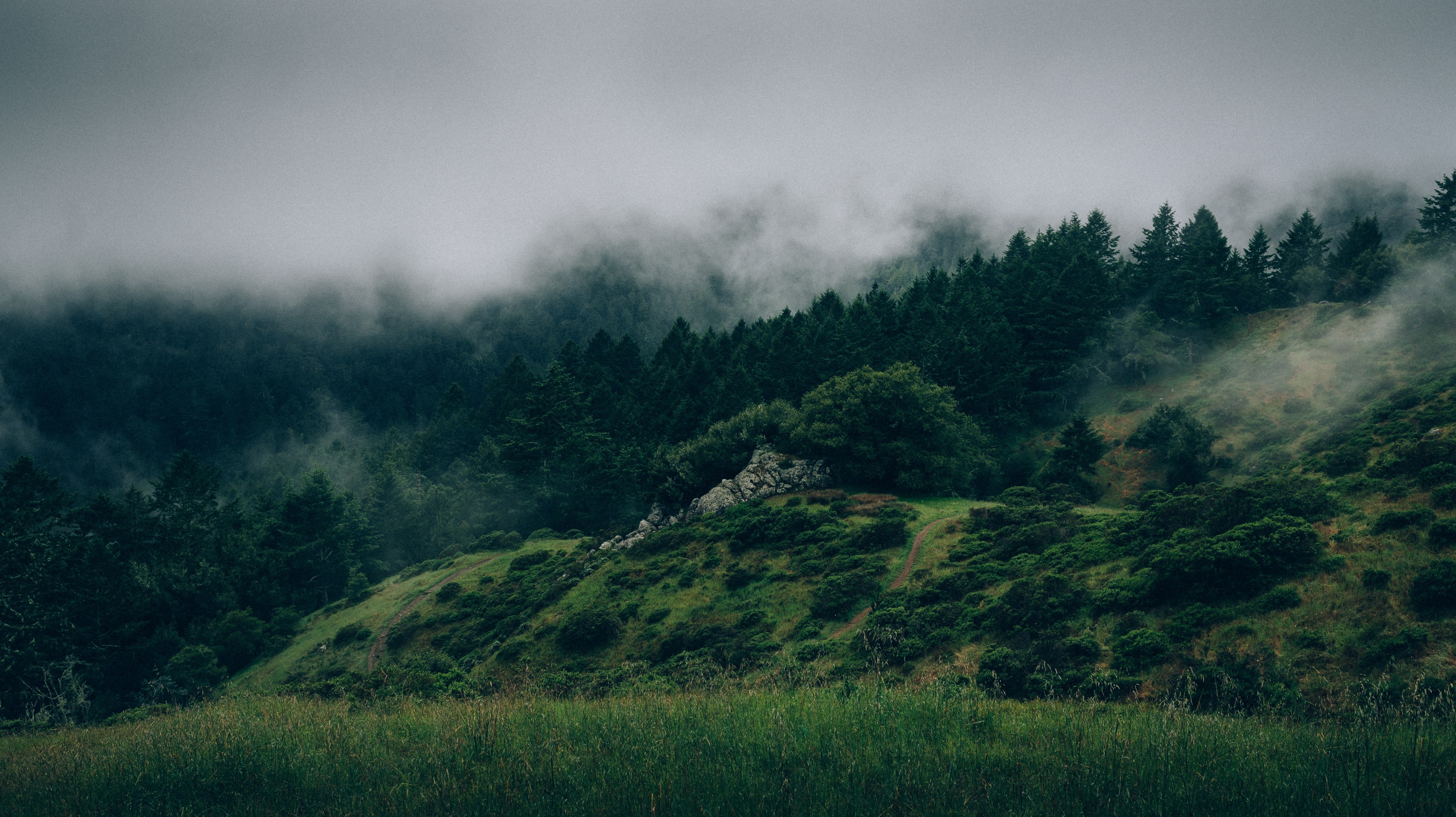 A kaland veled kezdődik!
Nagytábor 2017
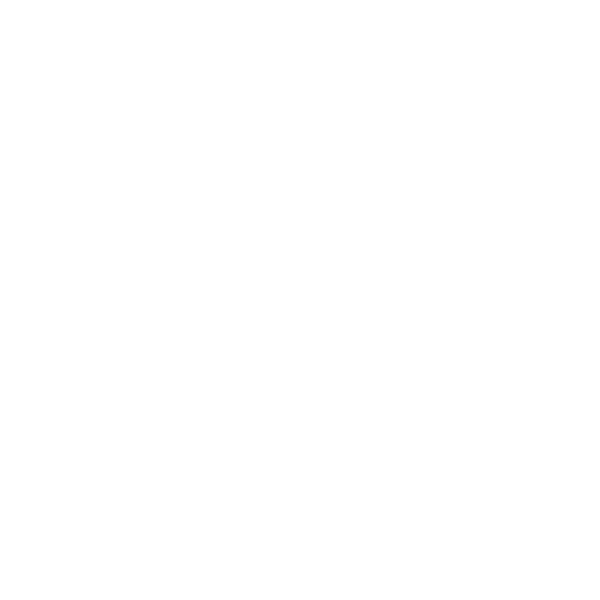 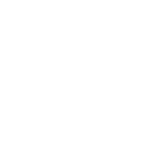 Köszi!
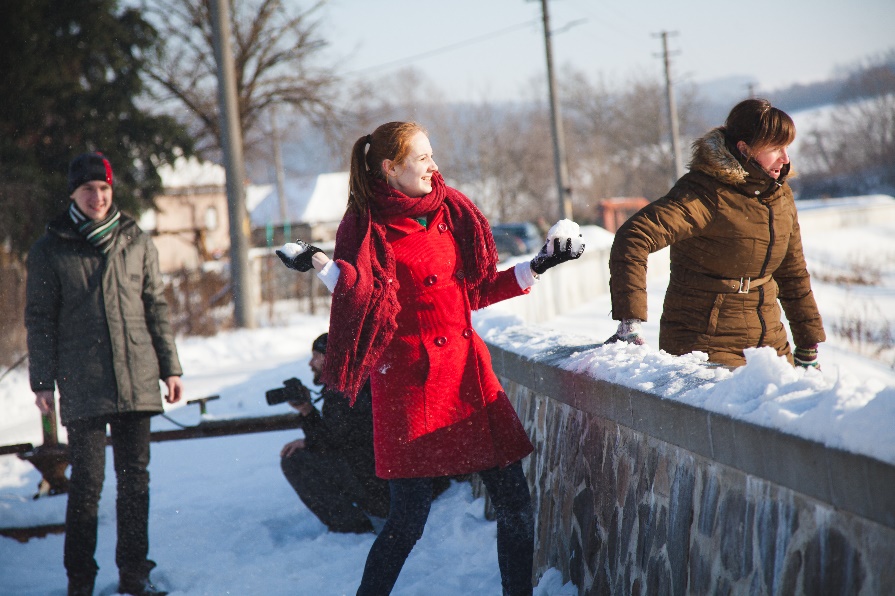 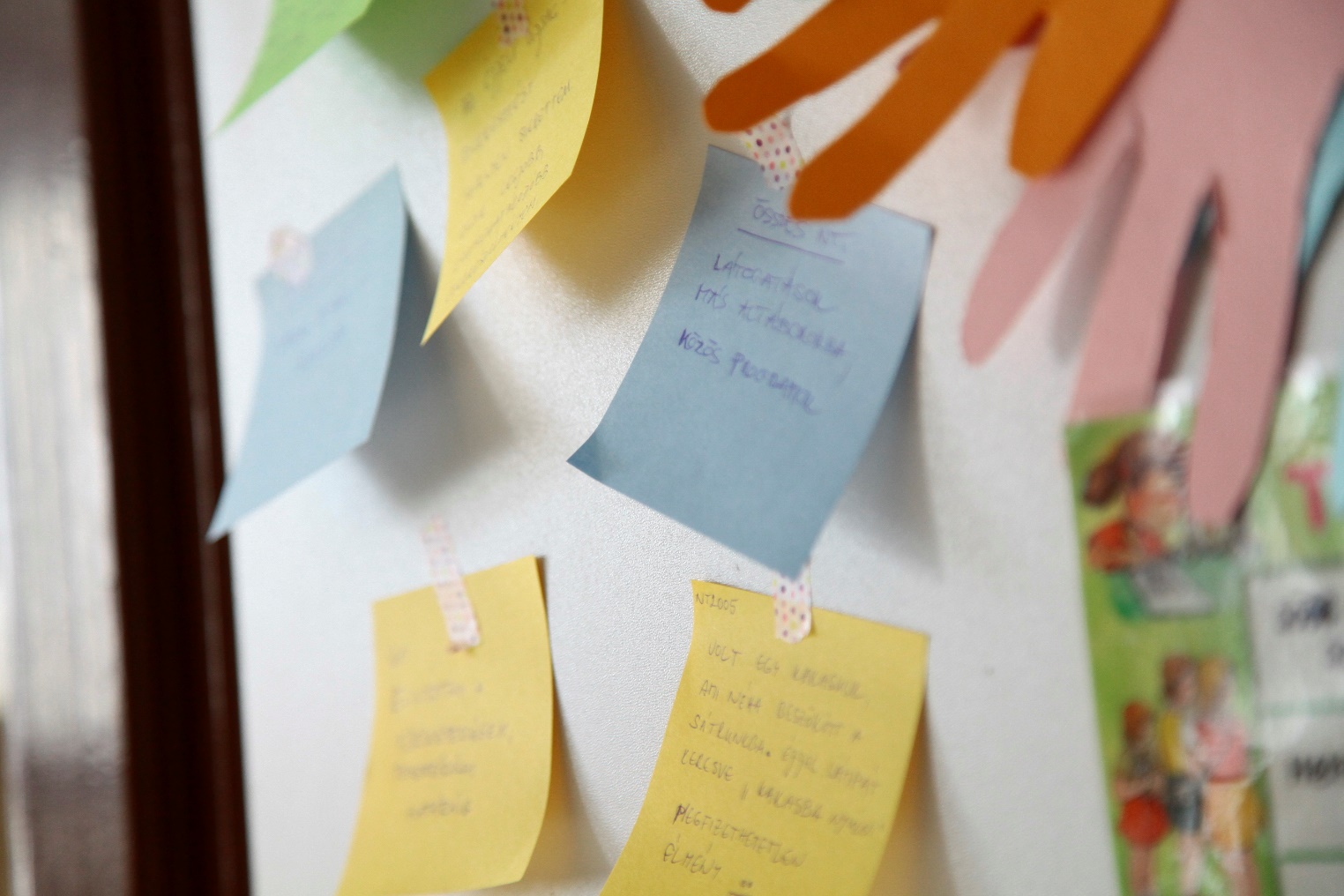 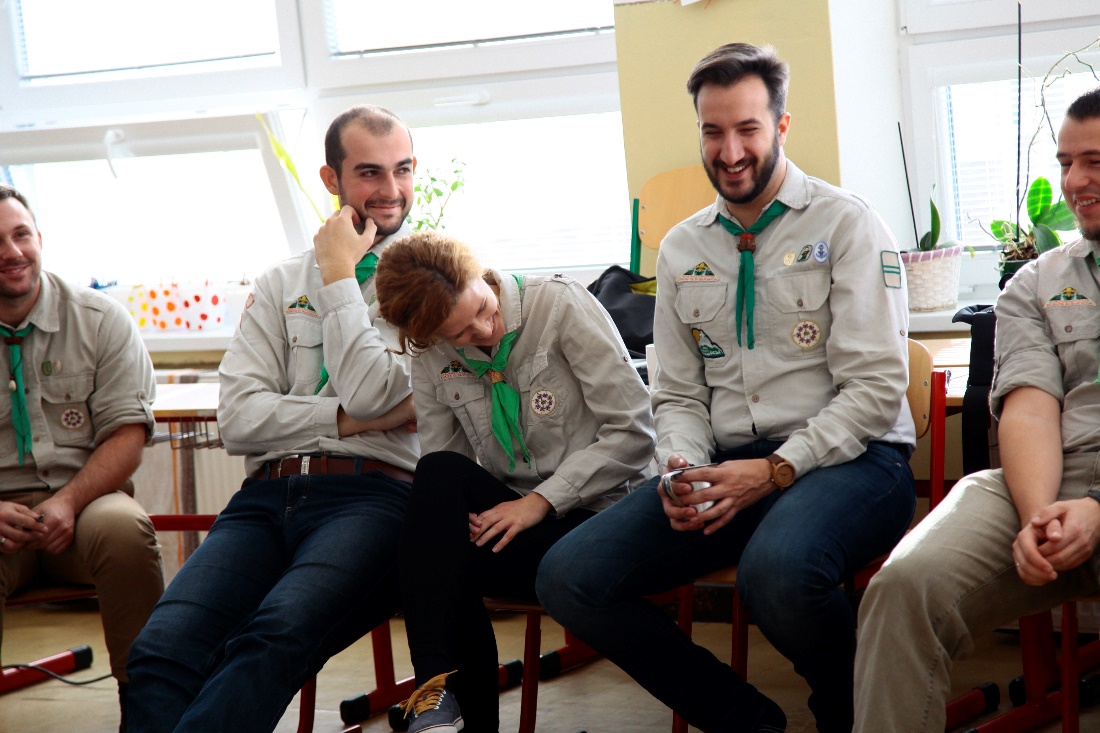 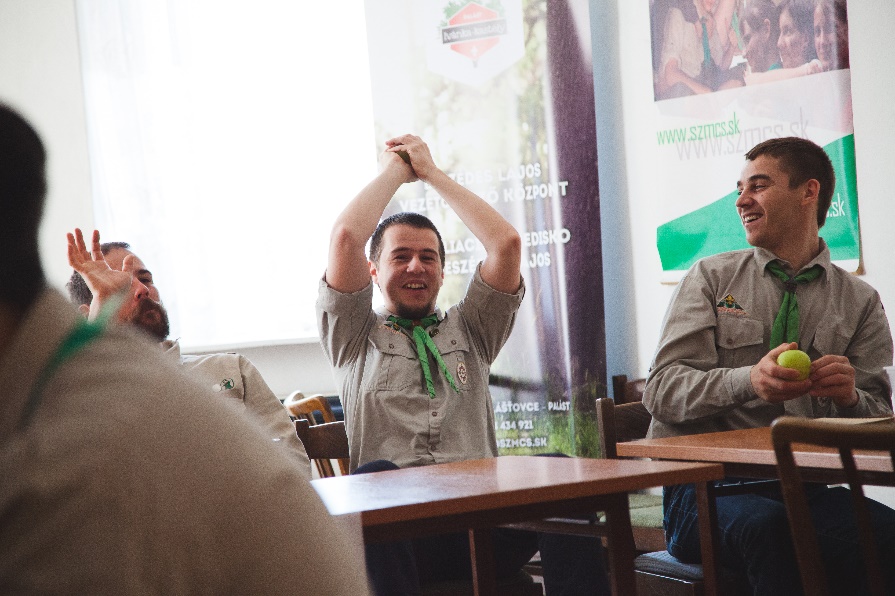 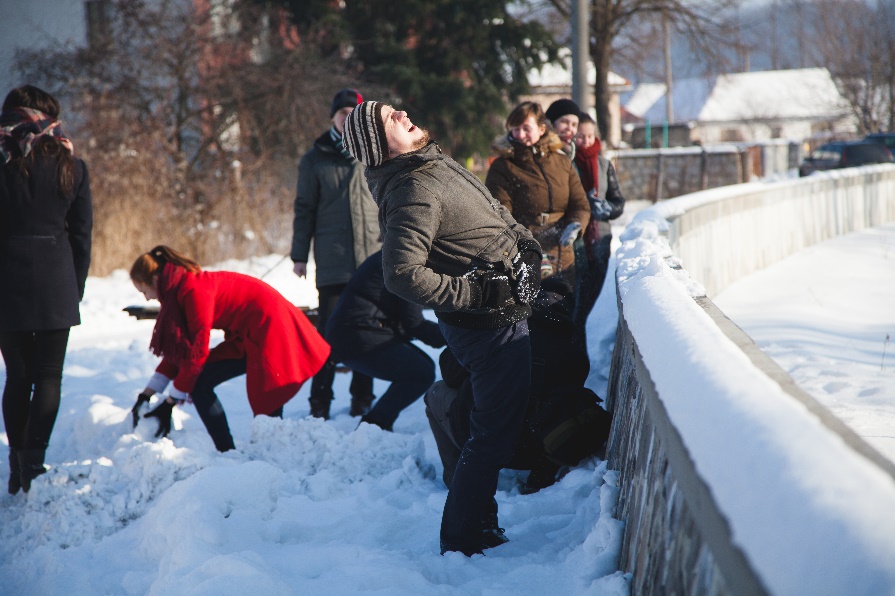 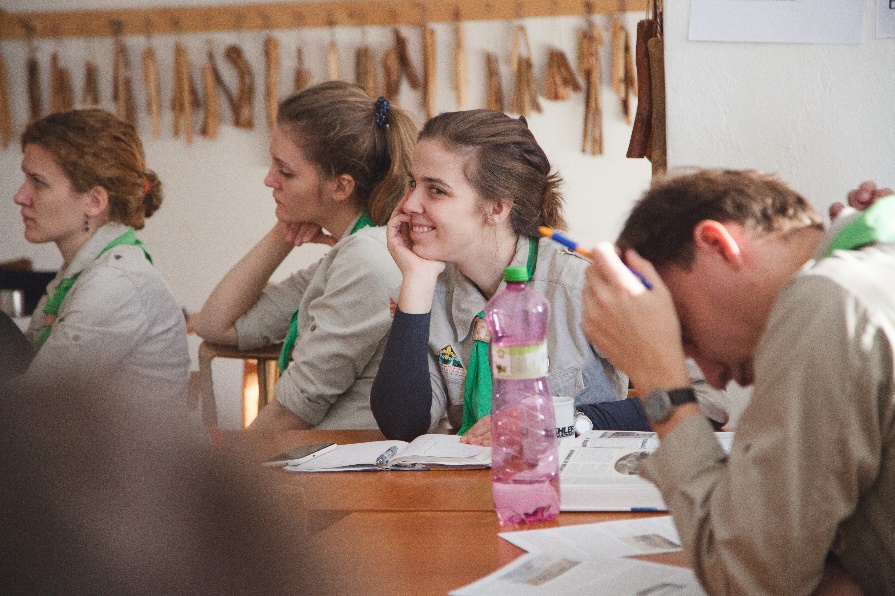 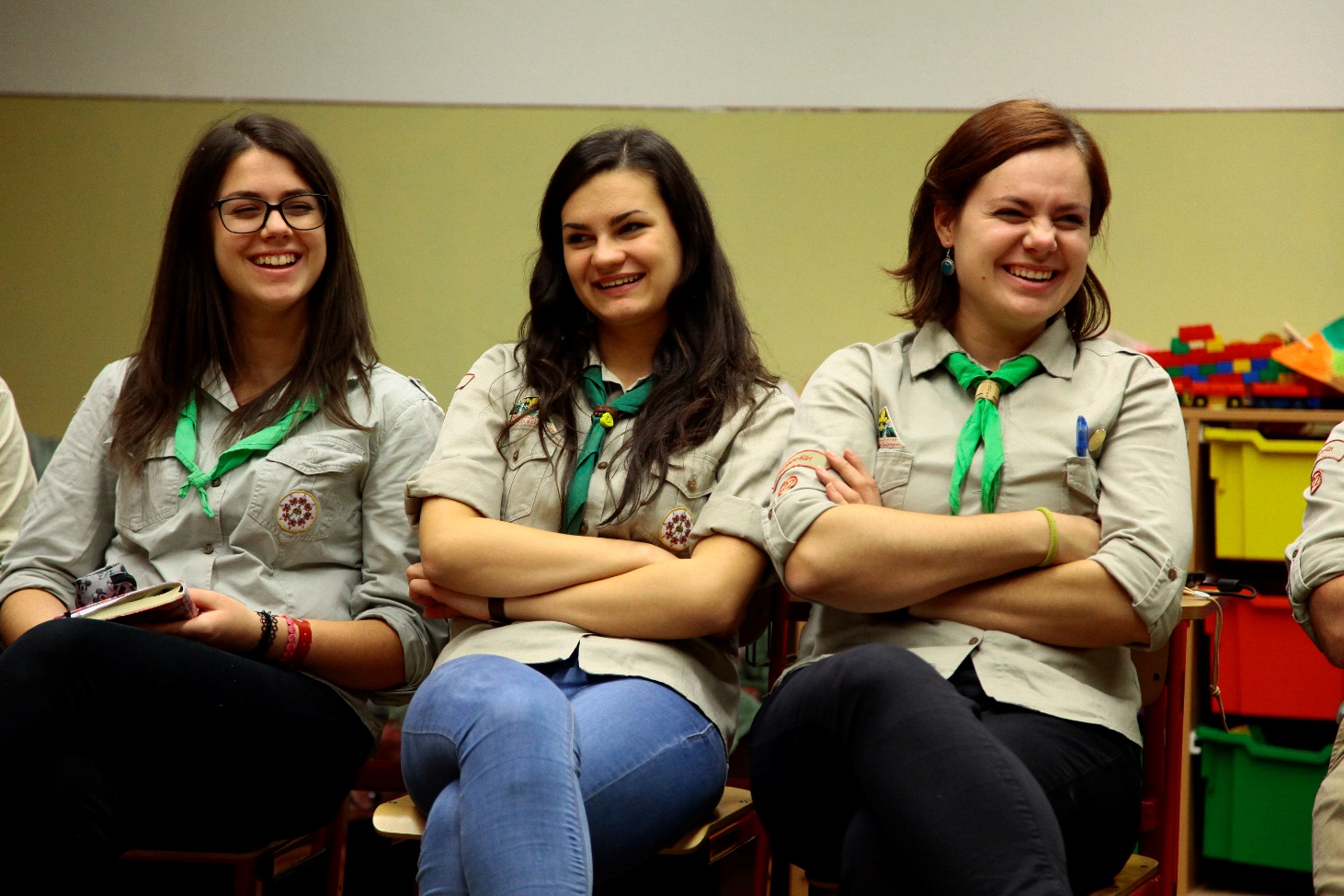 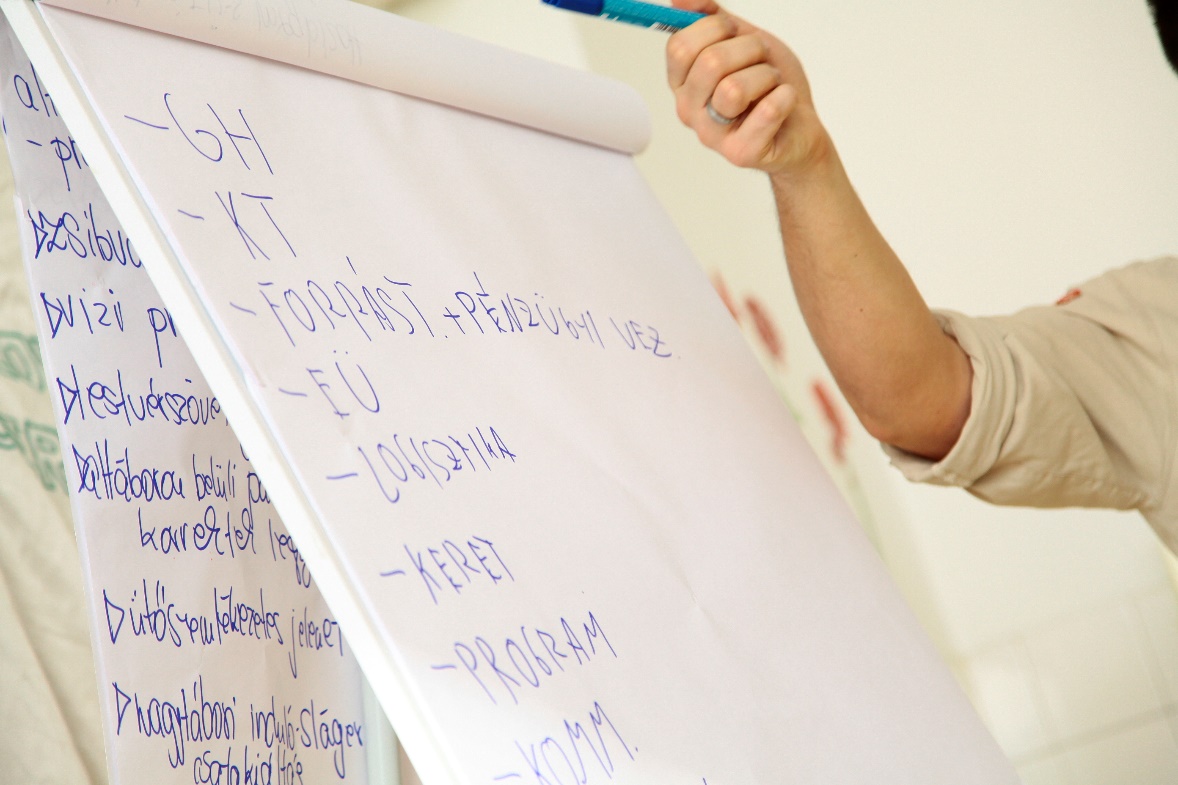 Fél, Gúta, Ipolyság, Kassa, Királyhelmec, Komárom, Kürt, Léva, Marcelháza, Nagykér, Udvard, Besenyő, Érsekújvár, Nyékvárkony, Nyitrageszte
Szlovákiai Magyar Cserkészszövetség – Zväz skautov maďarskej národnosti
Hálóterv 1.0
Szlovákiai Magyar Cserkészszövetség – Zväz skautov maďarskej národnosti
Altáborok
B altábor
Nyékvárkony
Szepsi
Kőhídgyarmat - Esztergom
Gúta
Lelesz
C altábor
Fél - Szenc
Marcelháza
Nyitrageszte
Tardoskedd
Rimaszombat
A altábor
Bős
Ipolyság
Pozsonypüspöki
Rév-Komárom
Dunaszerdahely
Palást
E altábor
Csallóközcsütörtök
Fülek
Érsekújvár
Szőgyén
Csenke
Felsőszeli
F altábor
Dél-Komárom
Kassa
Királyhelmec
Szímő
Nádszeg
Nagykér
Egyházfa - Hegysúr
D altábor
Köbölkút
Kürt
Léva
Nagymegyer
Udvard - Besenyő